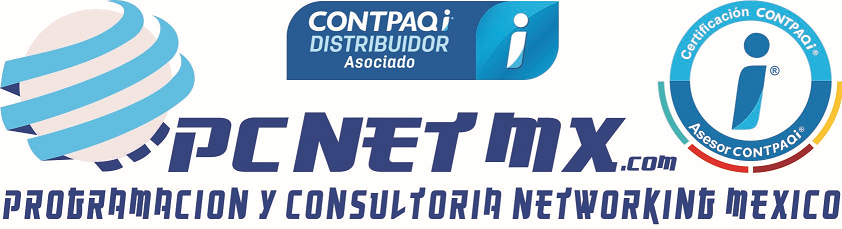 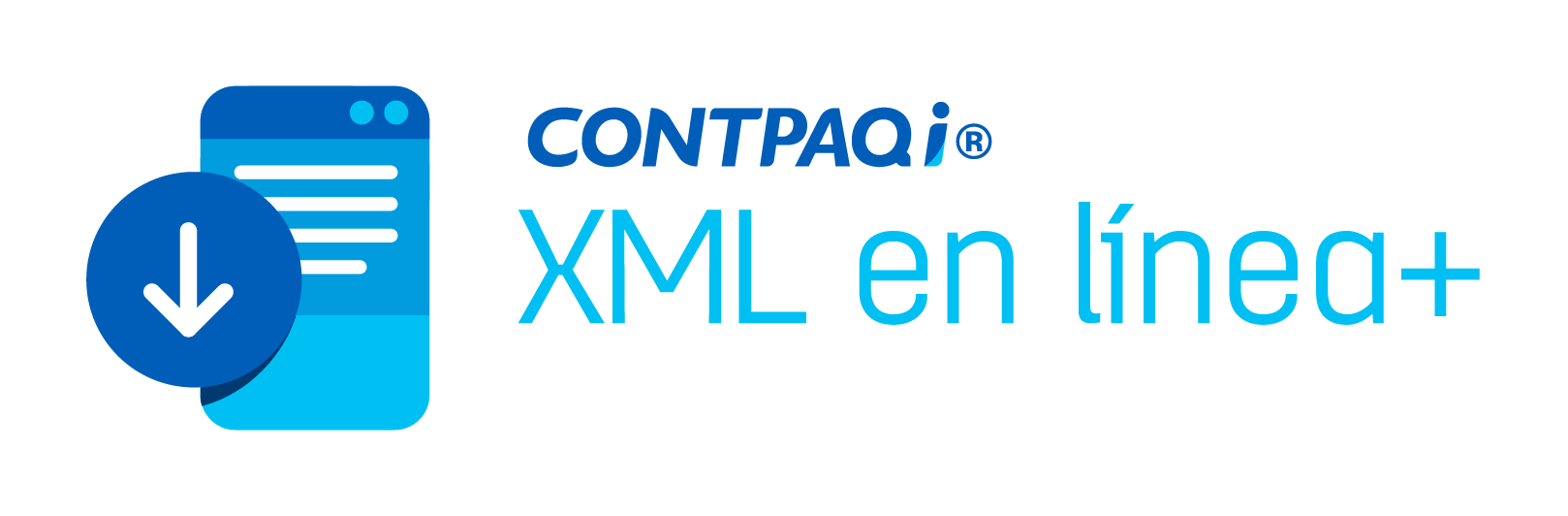 XML en línea+ Versión 2.0.10
Beneficios:
Busca y recupera los XML de las facturas, conectándote al portal del SAT..
Descargas ilimitadas: hasta 2000 XML en una sola búsqueda, ya sea por RFC o periodo de tiempo (año, mes, día).
Identifica los comprobantes vigentes o cancelados, incluso puedes filtrar y descargar sus complementos correspondientes.
Carga los XML al Administrador de Documentos Digitales (ADD) para su gestión y tratamiento, integrándolo con los sistemas CONTPAQi®.
Verifica en el ADD su validez, detecta duplicados, almacena y consultar información por RFC, fecha, importe total, folio interno o concepto.
Revisa el estatus de los CFDI: si están cancelados o sustituidos.
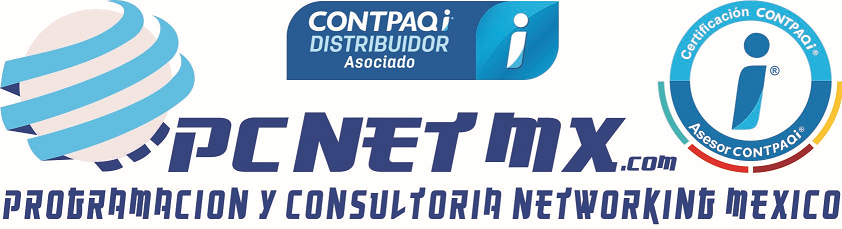 Ayuda a tus clientes a cumplir con sus obligaciones fiscales: recupera todos los XML de tus facturas electrónicas emitidas y recibidas.
CONTPAQi® XML en línea + facilita la búsqueda y descarga automática de los documentos XML.
$ 1,490.00* + IVA
*USUARIOS ILIMITADOS
*Licencia anual
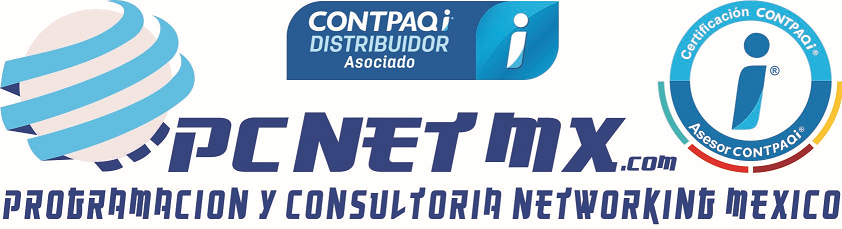 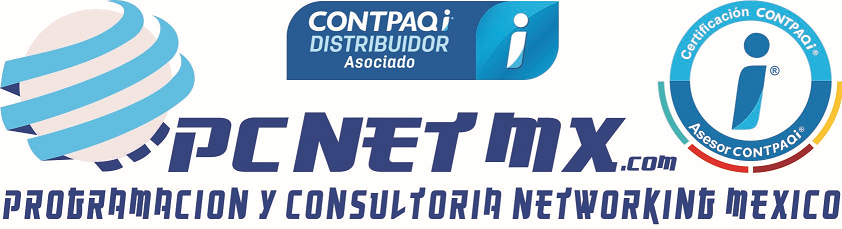 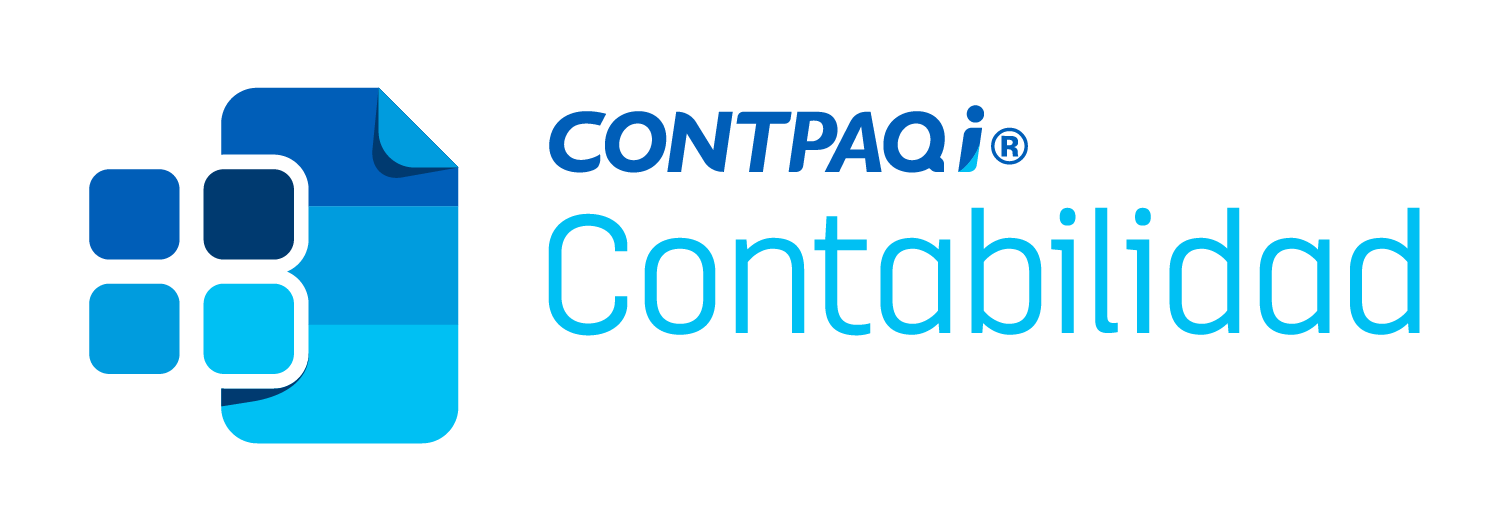 Contabilidad Versión 12.1.3

Contabilizador de CFDI Versión 2.0:
 Casos Prácticos
Objetivo
Conocer y reforzar el uso de contabilizador mediante algunos casos prácticos.
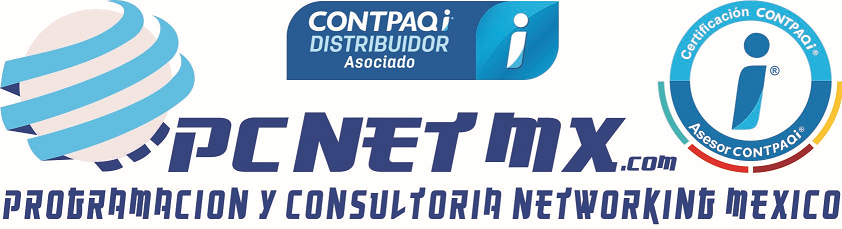 Temario
Conociendo el contabilizador
Escenarios
Provisión de venta (Factura Crédito)
Cobro al cliente
Factura al contado
Provisión de compra
Provisión de gastos
Contabilizando en moneda extranjera
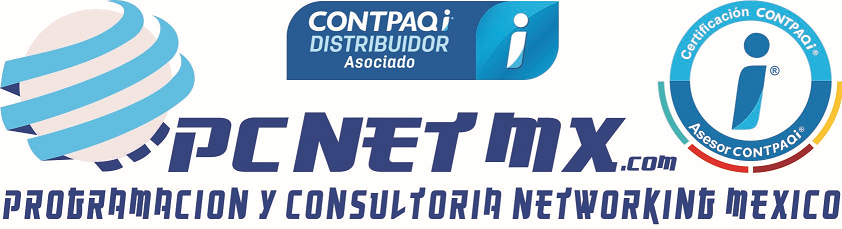 Contabilizador
Es una herramienta que automatiza  la  creación  de  pólizas  a  partir  de  los CFDI cargados a tu empresa, realizando una configuración previa de asientos contables.
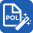 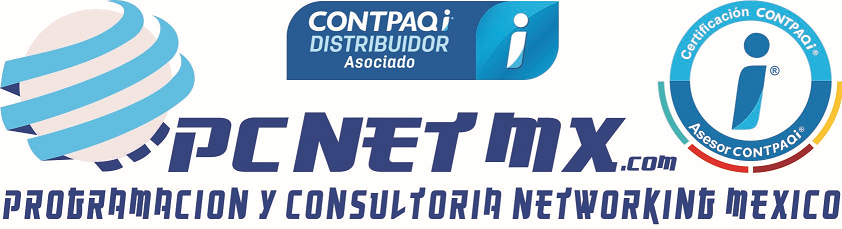 Contabilizador
Para una configuración más detallada en los asientos contables, ahora podemos configurar las cuentas contables en nuevos catálogos:
Tipos de operación
Productos y Servicios SAT
Productos
Responsable de Gasto *
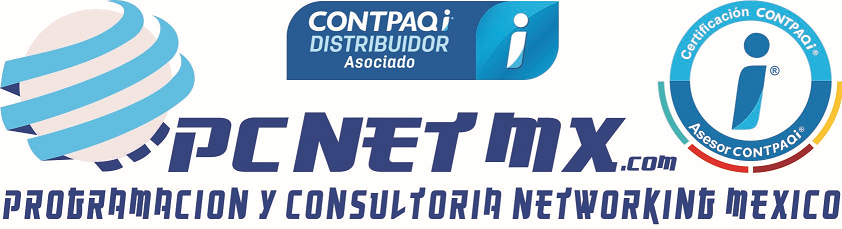 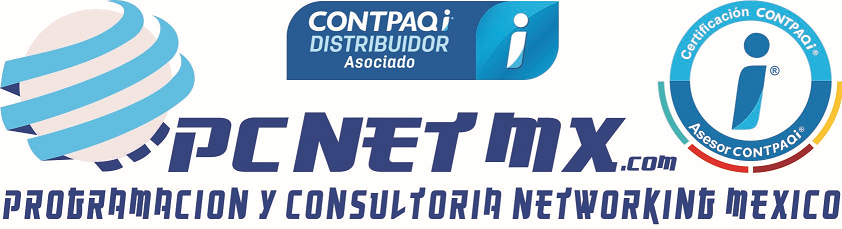 Contabilizador
Una característica adicional dentro de los catálogos antes mencionados, es que podrás configurar un segmento de cuenta o, hasta 7 segmentos contables.
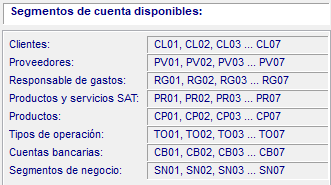 Contabilizador
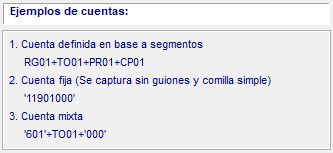 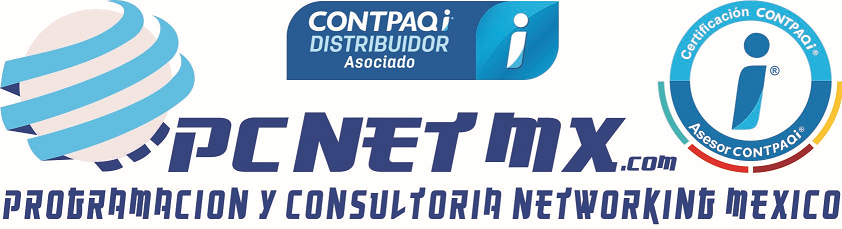 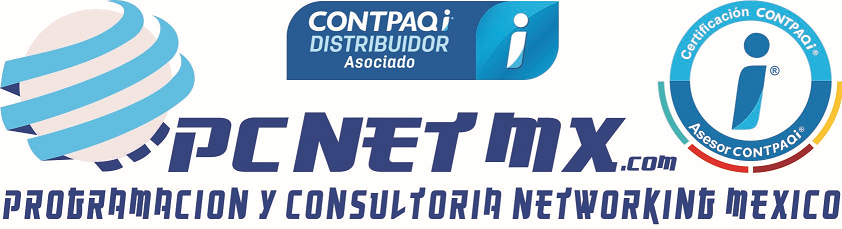 Contabilizador
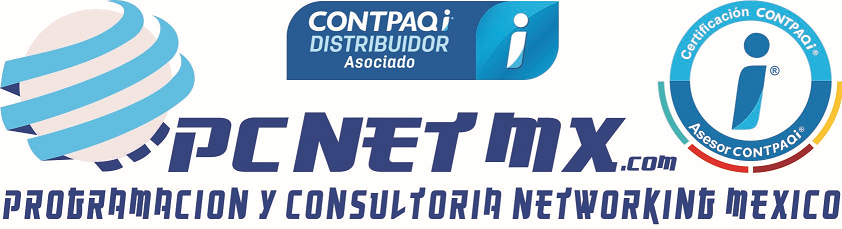 Provisión de Venta (Factura Crédito)
Provisión de Venta (Factura Crédito)
Configuración de Asiento contable
Seleccionar del Visor, Factura emitida con método pago PPD
Para Generar póliza validar:
Segmento cuenta del cliente
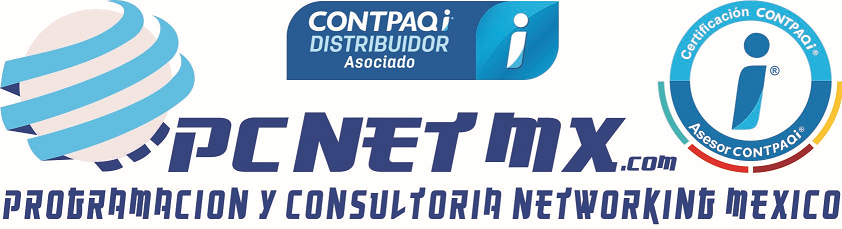 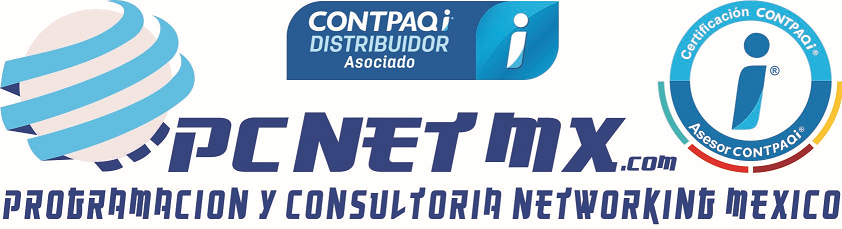 Cobro al cliente
Cobro al cliente
Configuración de Asiento contable
Crear Documento Bancario
Seleccionar del Visor, el Pago emitido
Para Generar Póliza validar:
Segmento Cuenta del Cliente
Cuenta bancaria
Generar documento de pago
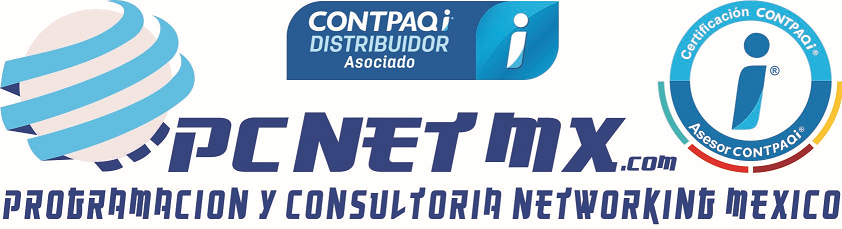 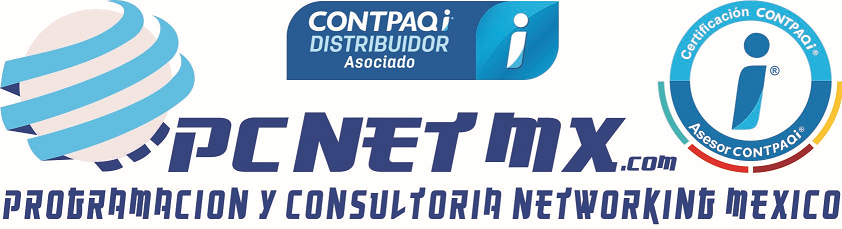 Factura al Contado
Factura al Contado
Configuración de Asiento contable
Crear Documento Bancario
Seleccionar del Visor, Factura emitida con método pago PUE
Para Generar Póliza validar:
Segmento Cuenta del Cliente
Cuenta Bancaria
Generar documento de pago
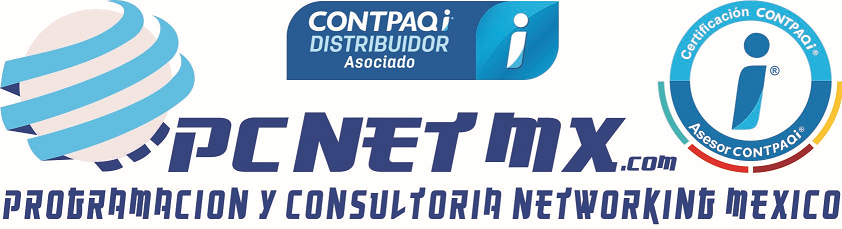 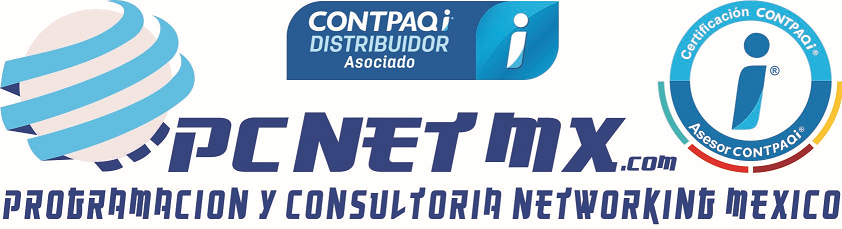 Provisión de Compra
Provisión de Compra
Configuración de Asiento contable
Seleccionar del Visor, Factura recibida con método pago PPD
Para Generar Póliza validar:
Productos o Servicios (Contabilizar a Nivel de productos)
Segmento Cuenta Productos o servicios
Segmento Cuenta del Proveedor
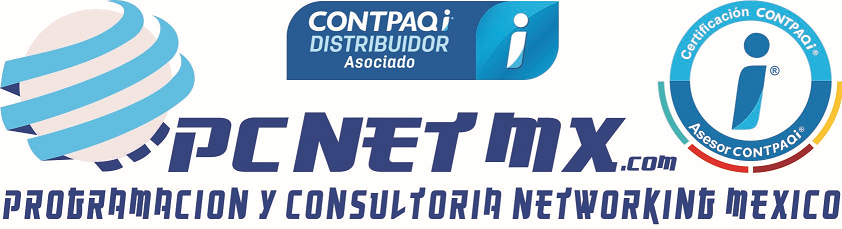 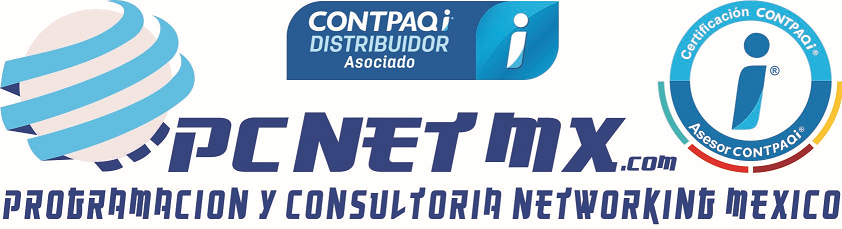 Provisión de Gastos
Provisión de Gastos
Configuración de Asiento contable
Responsable de Gasto
Documento de Gastos
Seleccionar del Visor, Factura recibida
Para Generar Póliza validar:
Segmento de Cuenta Tipo Operación (Documento administrativo)
Responsable de Gastos
Documento de Gastos
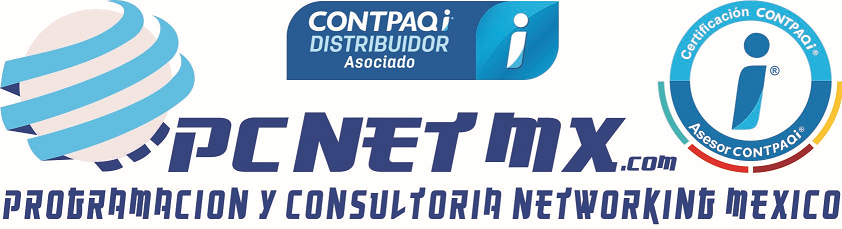 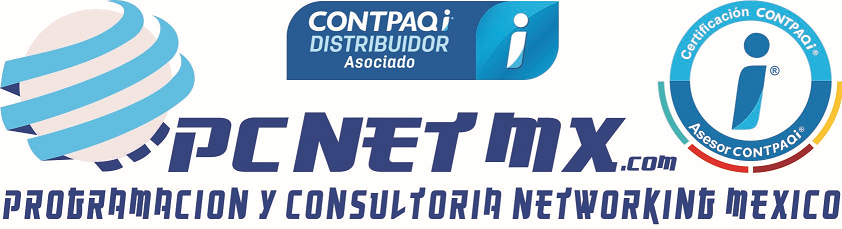 Contabilizando en moneda extranjera
Contabilizando en moneda extranjera
Configuración de Asiento contable
Cuentas contables en moneda extranjera
Seleccionar del Visor, Pago emitido
Para Generar Póliza validar:
Utilidad o Pérdida cambiaria
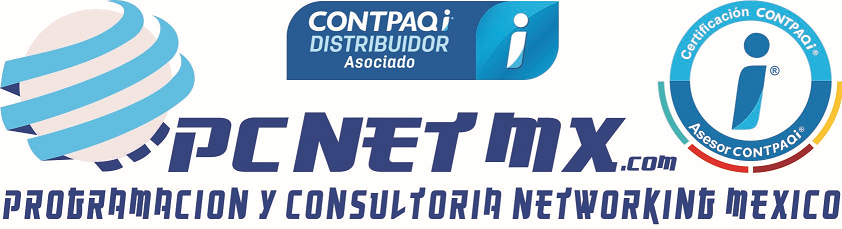 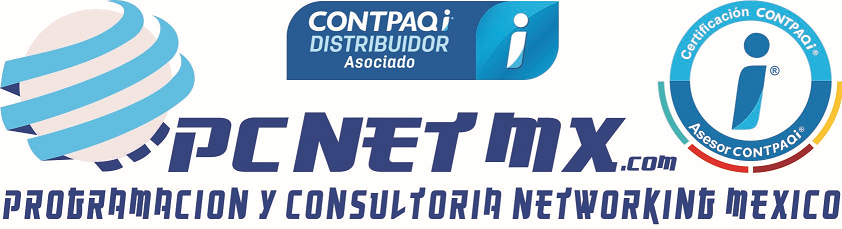 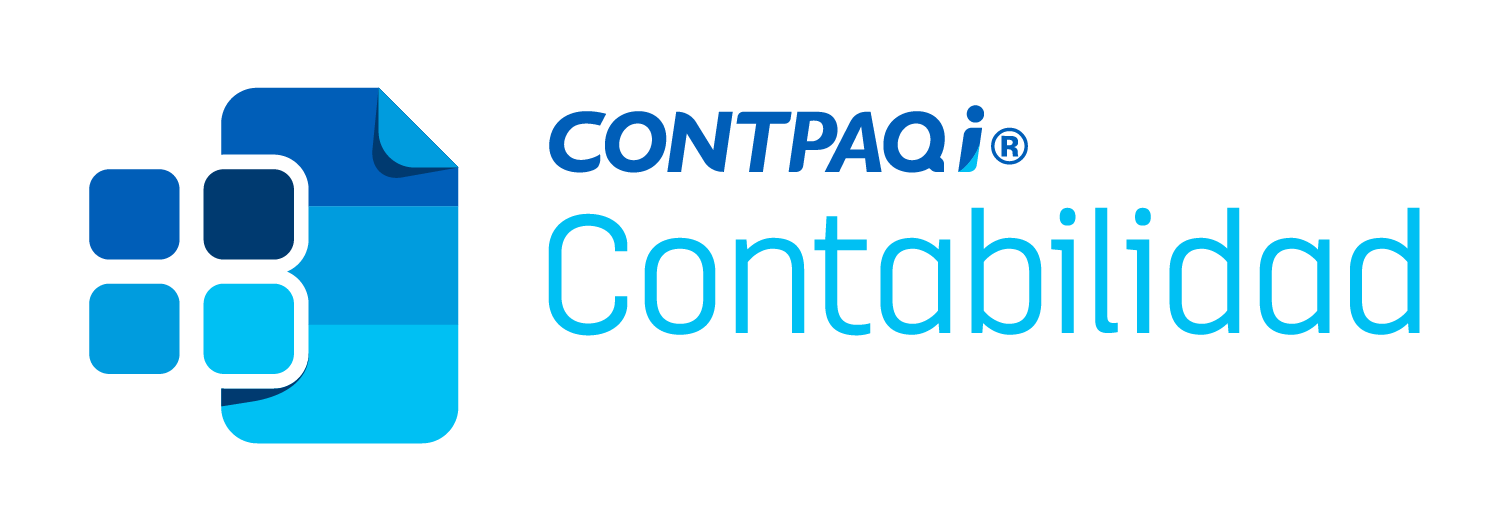 Nuevo Visor de Documentos Digitales
A partir de esta versión, podrás realizar el cargado de XML's emitidos y/o recibidos desde el nuevo Visor del ADD,  igual que cualquier otro tipo de documento, y de esta forma no depender del explorador WEB en el proceso de cargado.

Además, podrás cargar información adicional a los documentos cargados.
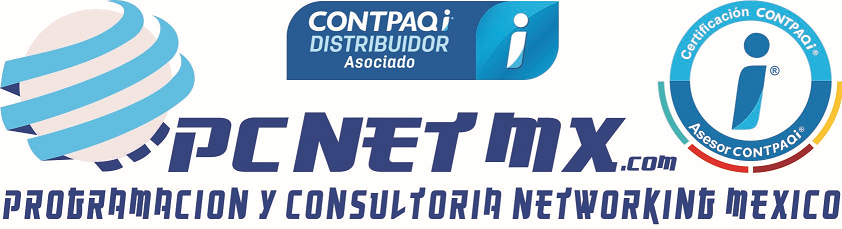 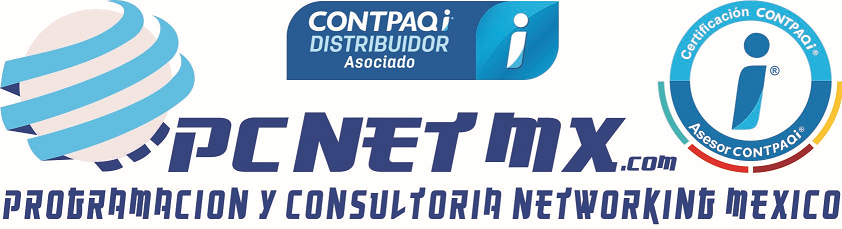 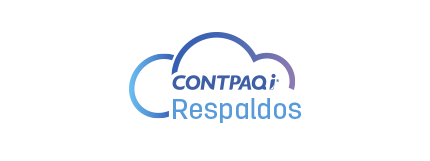 Paseo por Respaldos
Sube, administra y resguarda en la nube la información más importante de tus sistemas CONTPAQi® para tenerla siempre a la mano, en el momento que la necesites.

Exclusivo para usuarios de CONTPAQi® 
Contabilidad, Bancos, Nóminas y Comercial Premium con versiones mayores liberadas en 2019
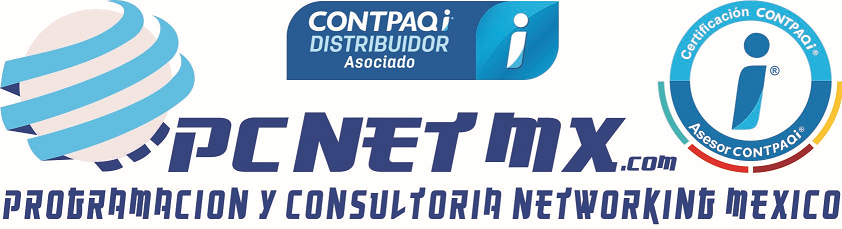 ¿Qué es CONTPAQi® Respaldos?

Es una aplicación con almacenamiento en la nube, que te ayuda a guardar y administrar los respaldos de información de tus sistemas CONTPAQi®, con altos estándares de seguridad, por lo que tienes total certeza de tener a la mano la información de tu negocio en cualquier momento.
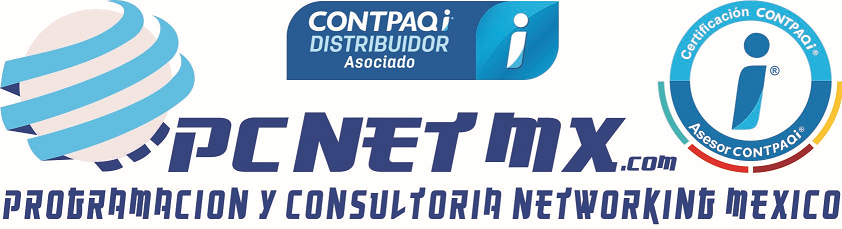 Beneficios:
+SeguridadLleva tu información a lugar seguro, ya que tus respaldos suben de forma encriptada a la nube de CONTPAQi®.
Tu información estará segura, ya que solo tú puedes tener acceso a la información de tus respaldos.
Genera una cuenta e identidad única con las que podrás ingresar a la aplicación de forma segura.
Verifica la información de tus respaldos al validarlos en su bitácora: estado, fecha, tamaño y próximo respaldo.
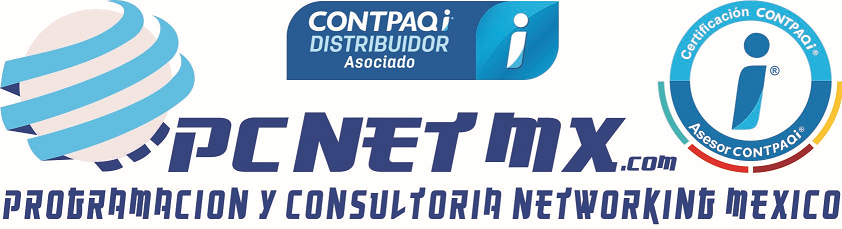 Beneficios:
+ FácilCuentas con una aplicación local y un espacio virtual que utilizarás al respaldar tu información en la nube.
Sin configuraciones complicadas: solo instala, fírmate con tu identidad CONTPAQi® nube y comienza a respaldar.
Disponibilidad garantizada, ya que puedes descargar tus respaldos de la nube en el momento que los necesites y programarlos a la hora que más lo necesites.
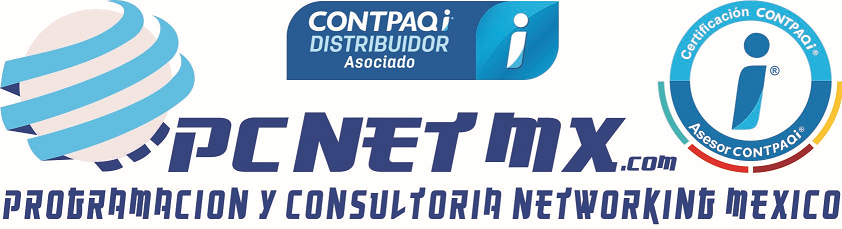 Beneficios:
+ FlexibilidadGenera respaldos al momento: simplemente selecciona el sistema, la empresa y súbelo de inmediato a la nube CONTPAQi®.
Usuarios ilimitados: puedes vincular más de uno para el uso de la aplicación.
Fácil configuración e implementación, ya que CONTPAQi® Respaldos detecta en automático los sistemas CONTPAQi® instalados en tu equipo*
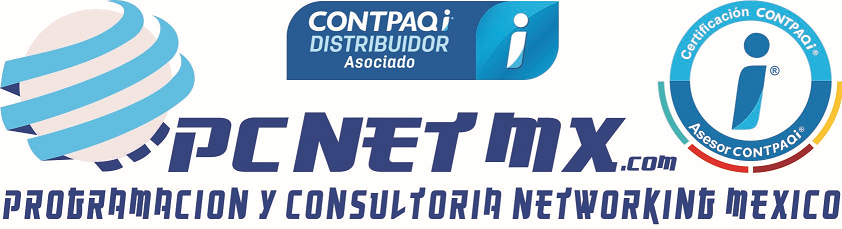 Selecciona el espacio de CONTPAQi® Respaldos que mejor se adapta a tus necesidades
Espacio GB                                              Precio ANUAL*
2                                 $ 1,490.00
5                                 $ 1,990.00
10                              $ 2,490.00
50                              $ 8,690.00
100                              $ 12,490.00
*Precios antes de IVA. El precio incluye el espacio contratado y la aplicación de escritorio CONTPAQi® Respaldos.
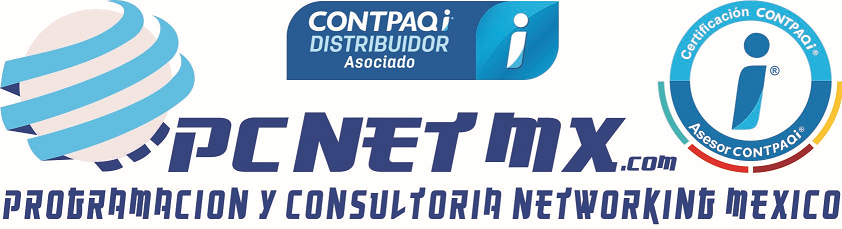 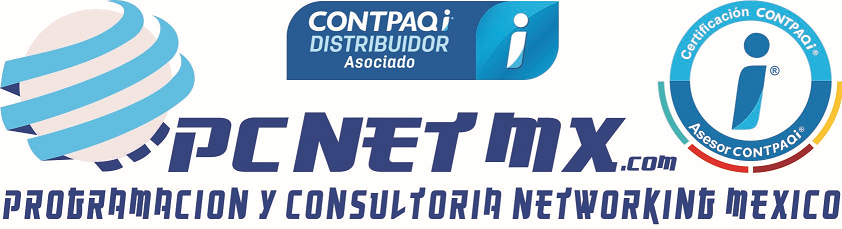 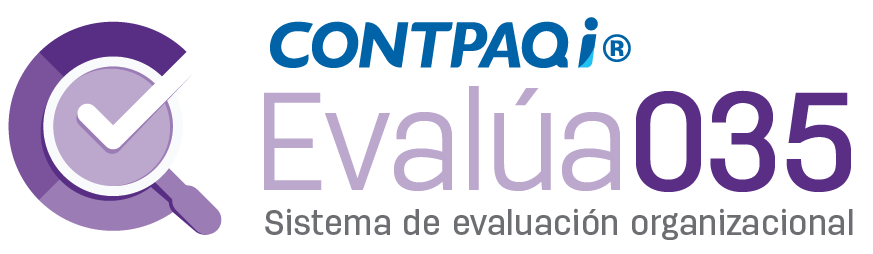 Paseo por Evalúa035
Aplicación que te ayuda al cumplimiento y administración de la NOM035

El sistema de evaluación organizacional ideal para cumplir, implementar y administrar la nueva NOM-035-STPS-2018 que te ayuda a llevar un control de cada trabajador, y a prevenir riesgos psicosociales en tu empresa.
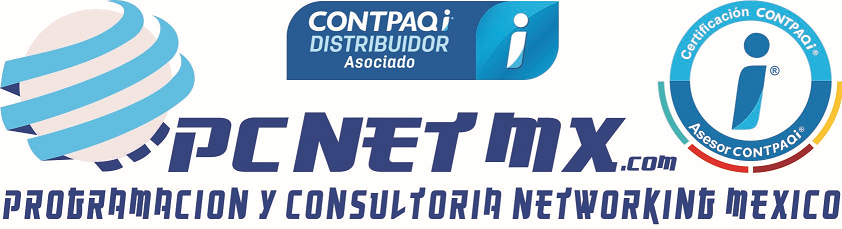 Beneficios:
Cumple y evita multas

Cumple con todos los estándares establecidos por la NOM035
Utiliza las guías de referencia oficiales I, II o III de manera ilimitada para los trabajadores que tengas activos
Crea de manera ilimitada periodos de evaluación de acuerdo con los centros de trabajo o departamentos
Cada trabajador podrá contestar las evaluaciones ya sea desde la misma aplicación o enviarlas por correo electrónicos
Evita multas posibles por parte de la autoridad
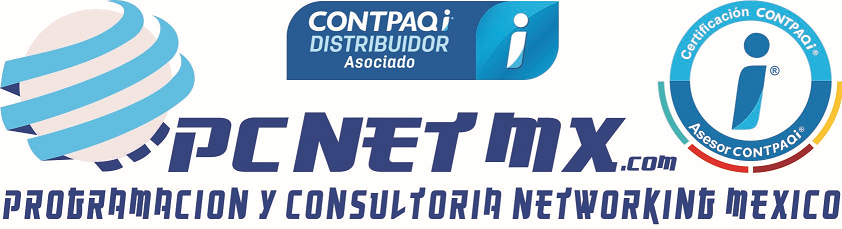 Beneficios:
Administra información

Importa o captura los trabajadores mediante Microsoft® Excel
Genera reportes por cada trabajador o agrúpalos de acuerdo con las dimensiones y dominios de cada una de las guías de referencia o departamentos
Adquiere el número de trabajadores que requieras para atención y seguimiento
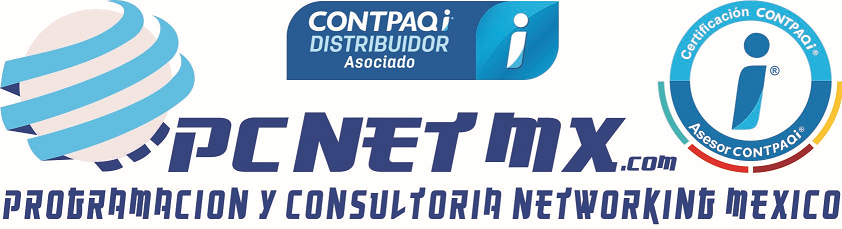 Selecciona el paquete adecuado para el tamaño de tu empresa
Paquete por número de trabajadores                  Precio ANUAL*
1 a 15                            $ 1,790.00
16 a 50                          $ 4,990.00
51 a 100                        $ 8,990.00
101 a 500                        $ 17,490.00
Ilimitado                         $ 29,990.00
*Precios antes de IVA. Sistema en la nube con licenciamiento Anual. El aplicativo se vende por paquete de trabajadores y es para una sola empresa.
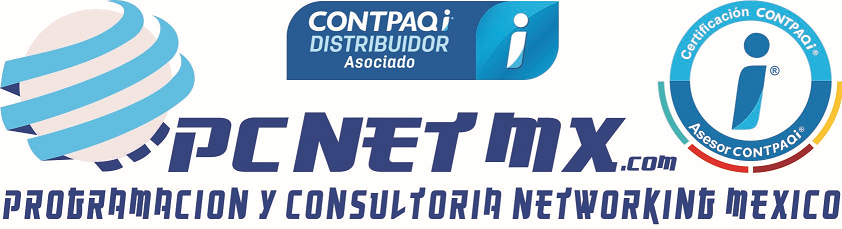 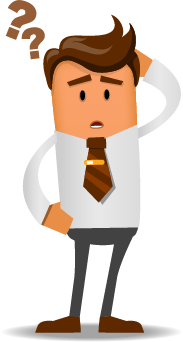 ¿Dudas?
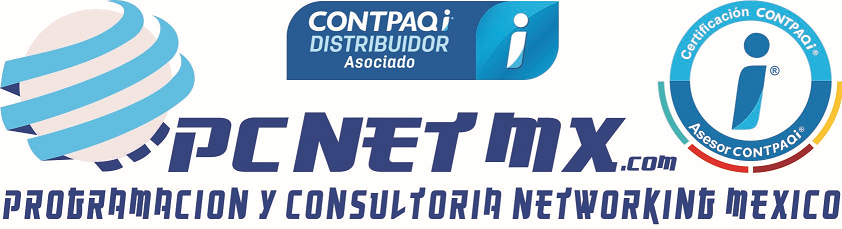 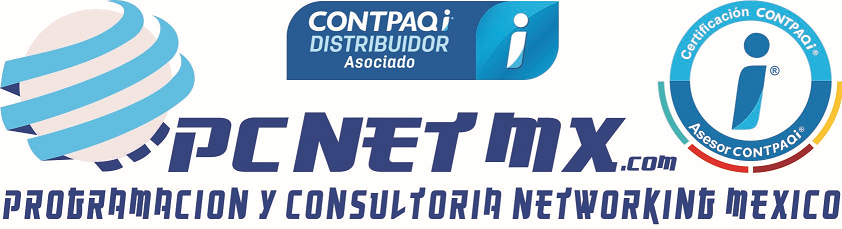 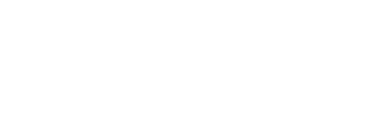